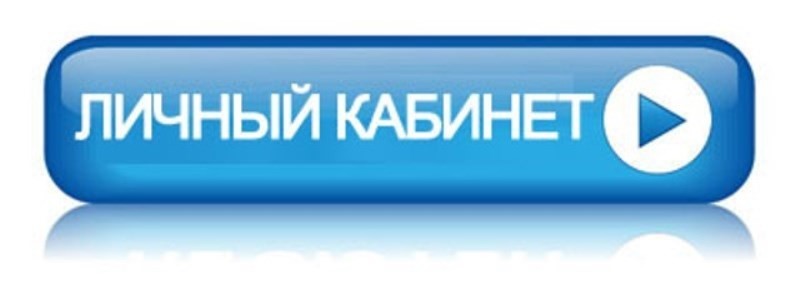 специалиста по аттестации
Центр оценки профессионального мастерства и квалификации педагогов
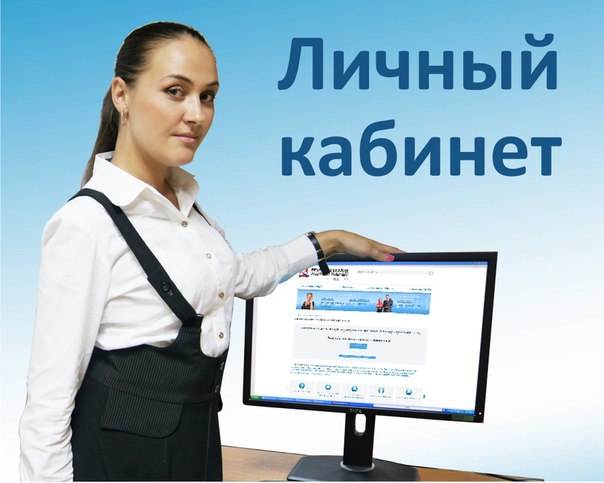 Начинающим специалистам
Для работы в электронной системе Вам необходимо создать личный кабинет. Для этого нужно пройти регистрацию по ссылке, направленной на вашу электронную почту муниципальным координатором.
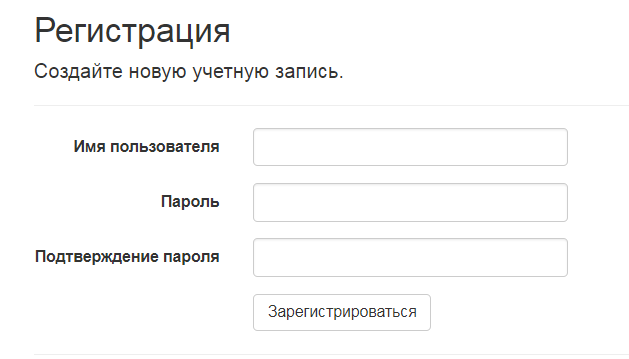 Имя должно состоять из латинских  букв и цифр. Необходимо записать свое уникальное имя и пароль.
Нажмите на кнопку «Зарегистрироваться»
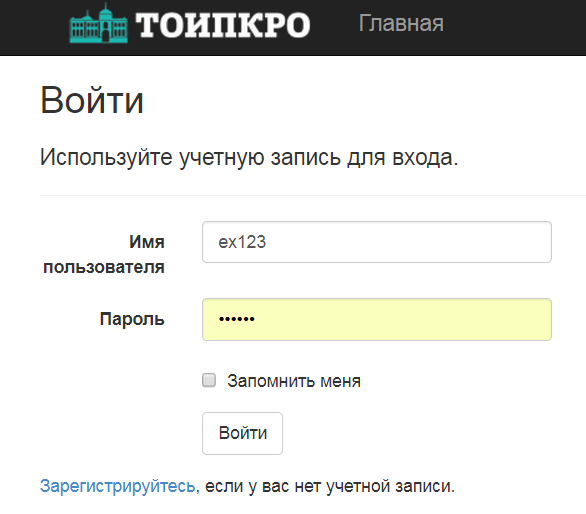 После регистрации для входа в систему необходимо использовать свою учетную запись
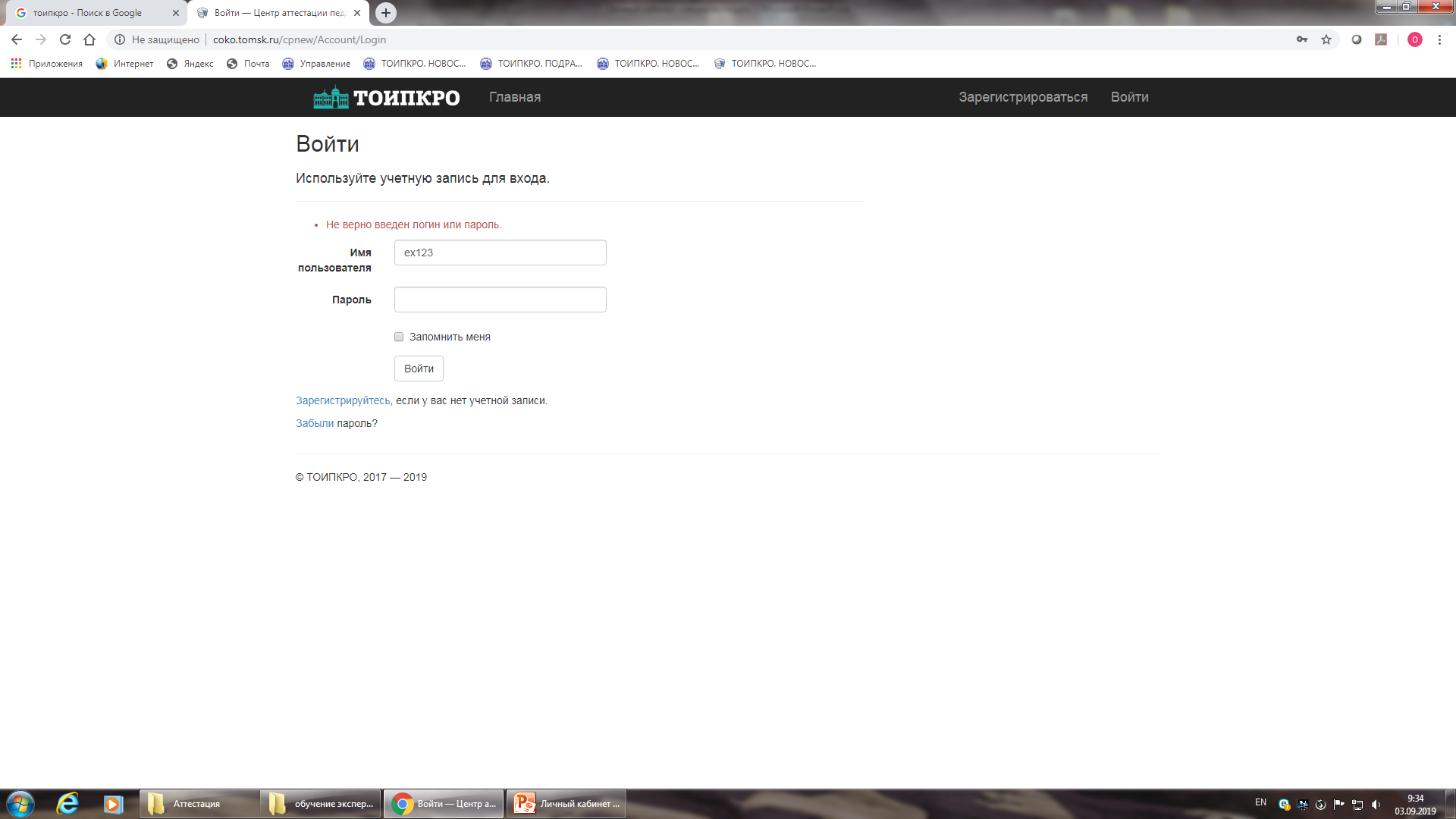 Если вы забыли свой пароль, его необходимо сменить
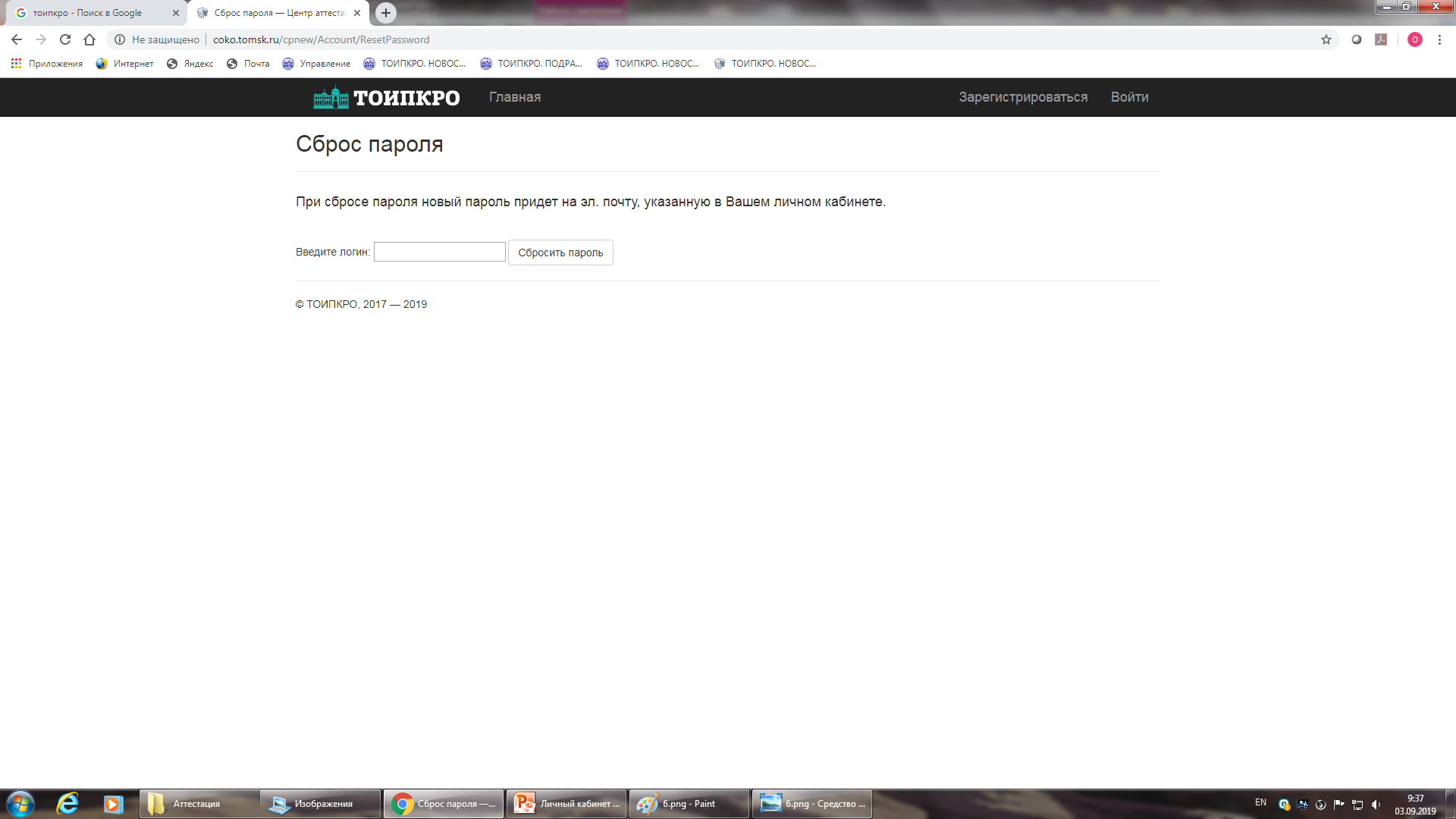 Чтобы получить новый пароль, необходимо ввести логин и нажать на кнопку «сбросить пароль»
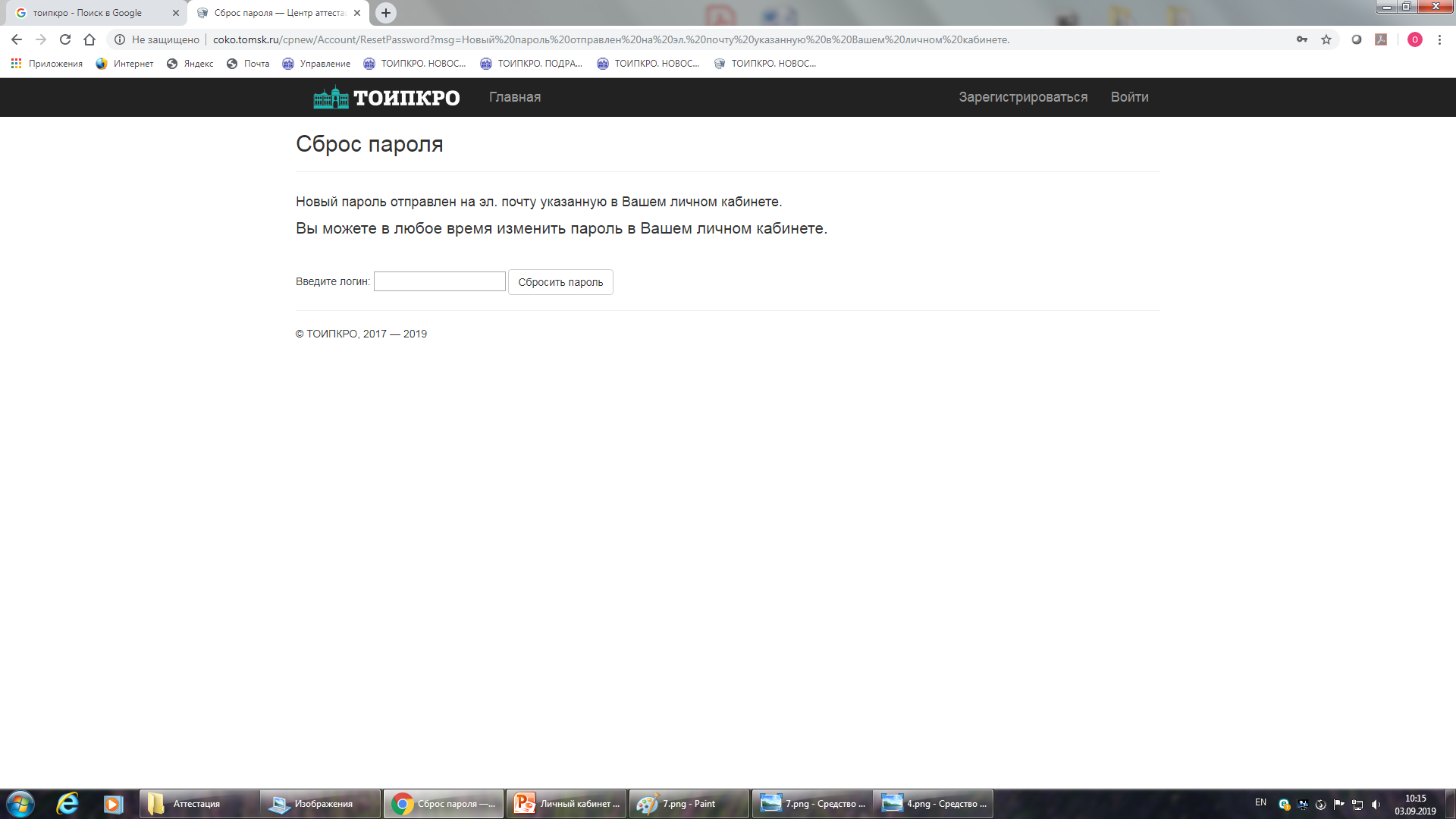 Если вам не приходит по e-mail новый пароль, обратитесь к муниципальному координатору для сверки правильности написания электронной почты, указанной вами в системе
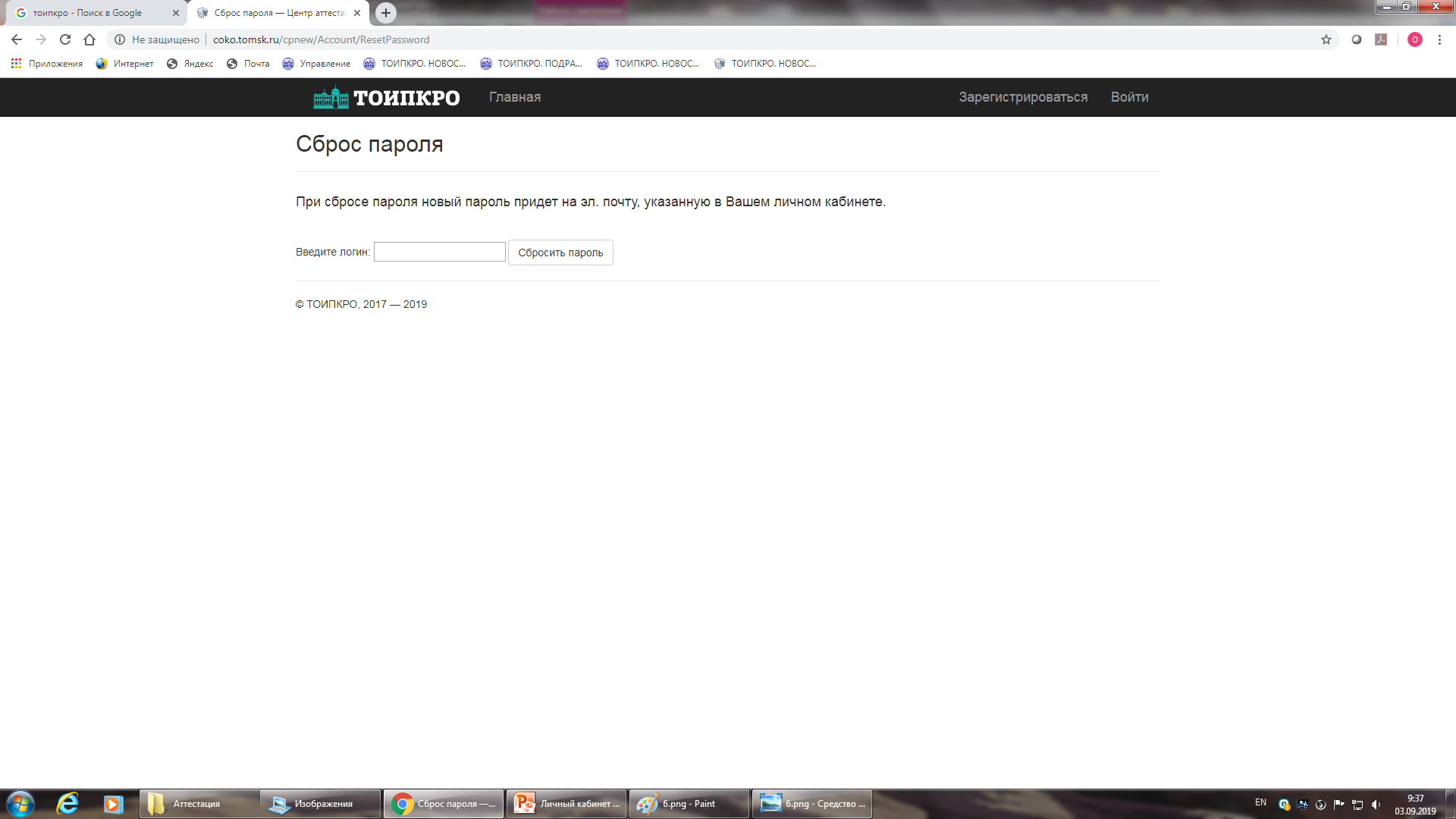 Если вы забыли логин, необходимо обратиться за его восстановлением к муниципальному координатору
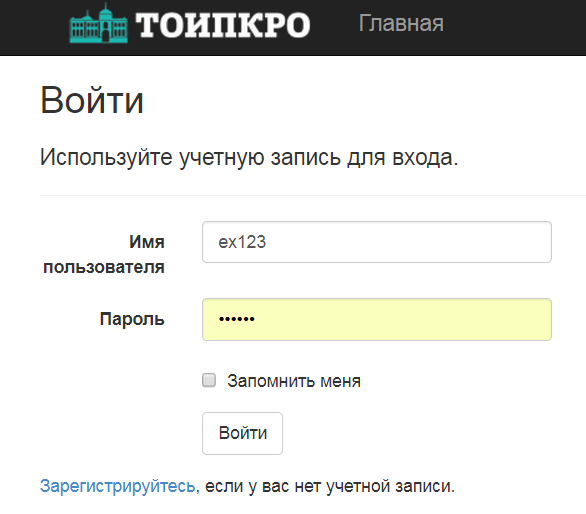 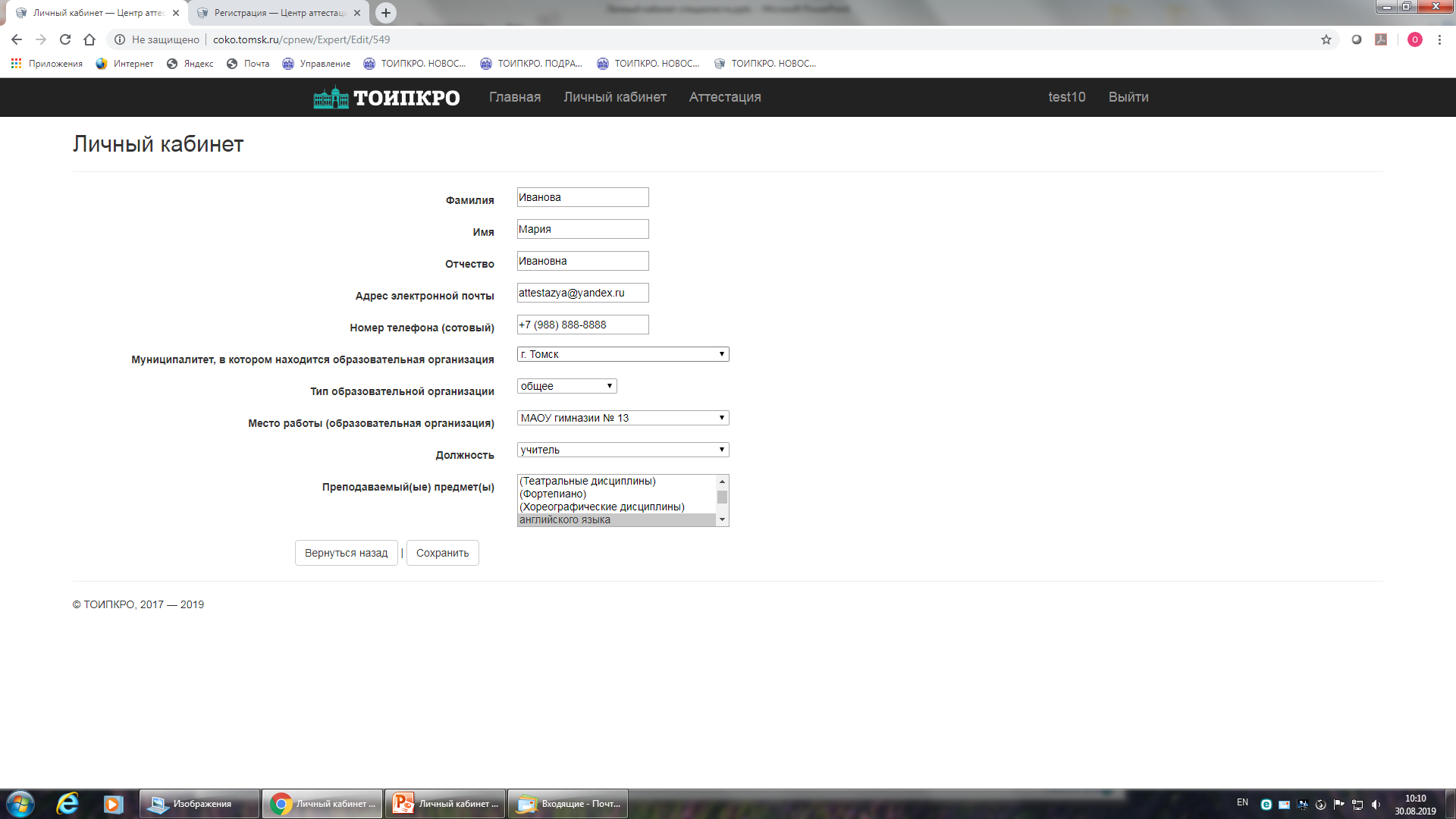 Сведения печатаем самостоятельно
Сведения выбираем из выпадающего списка
Главная страница личного кабинета
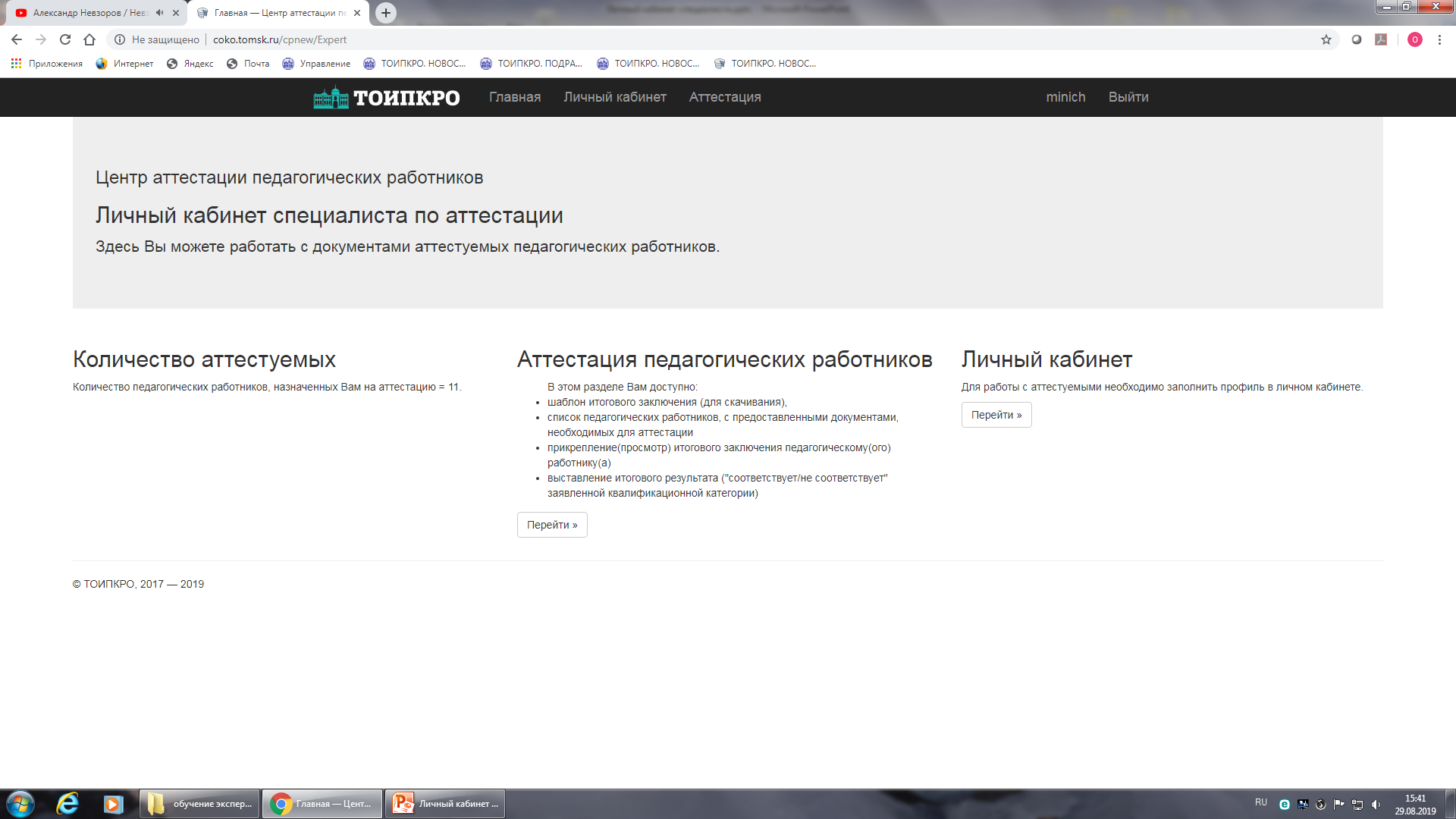 Переименован в центр оценки профессионального мастерства и квалификации педагогов
На этой странице Вы можете посмотреть количество аттестуемых
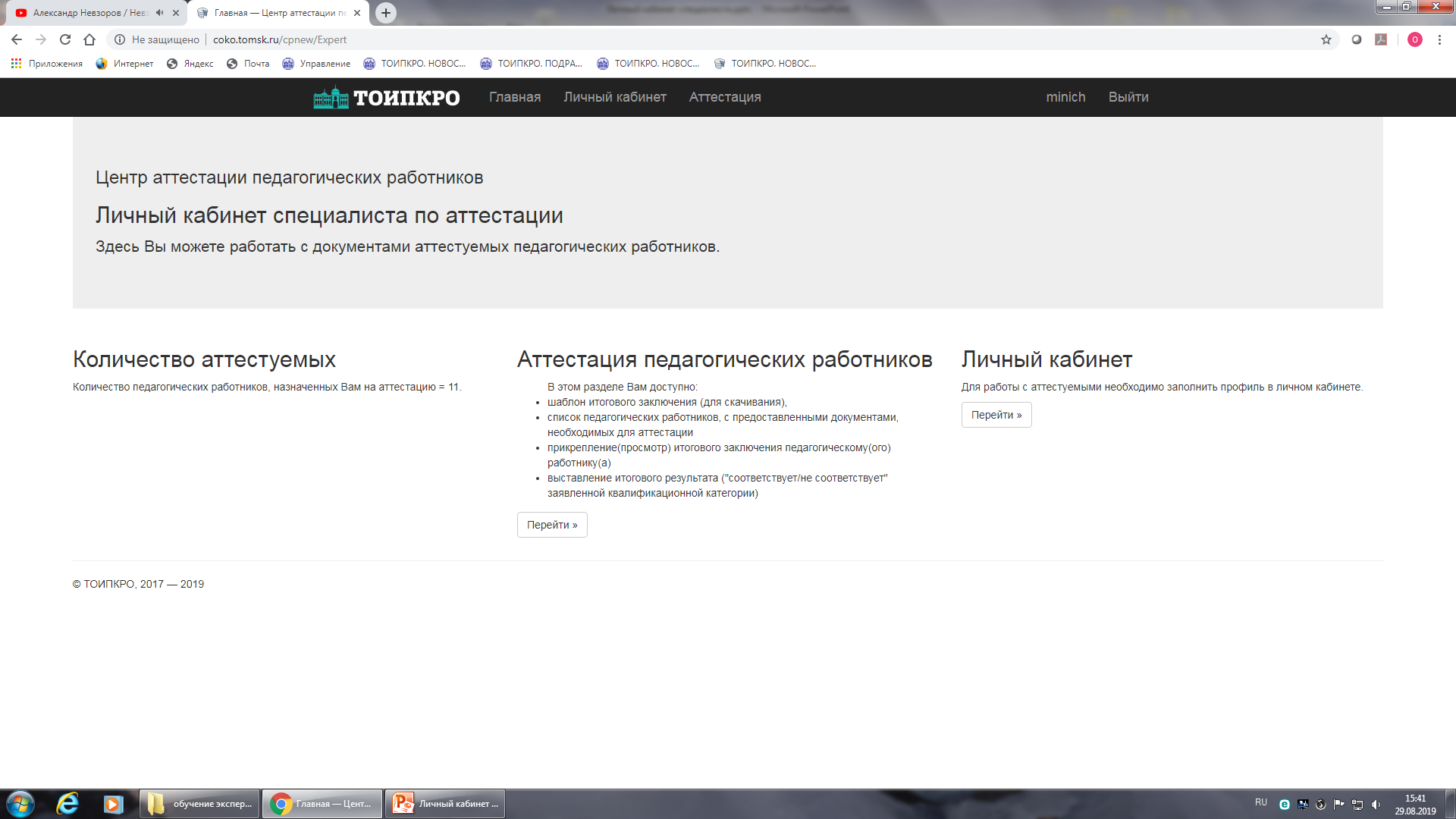 Переименован в центр оценки профессионального мастерства и квалификации педагогов
Главная страница личного кабинета
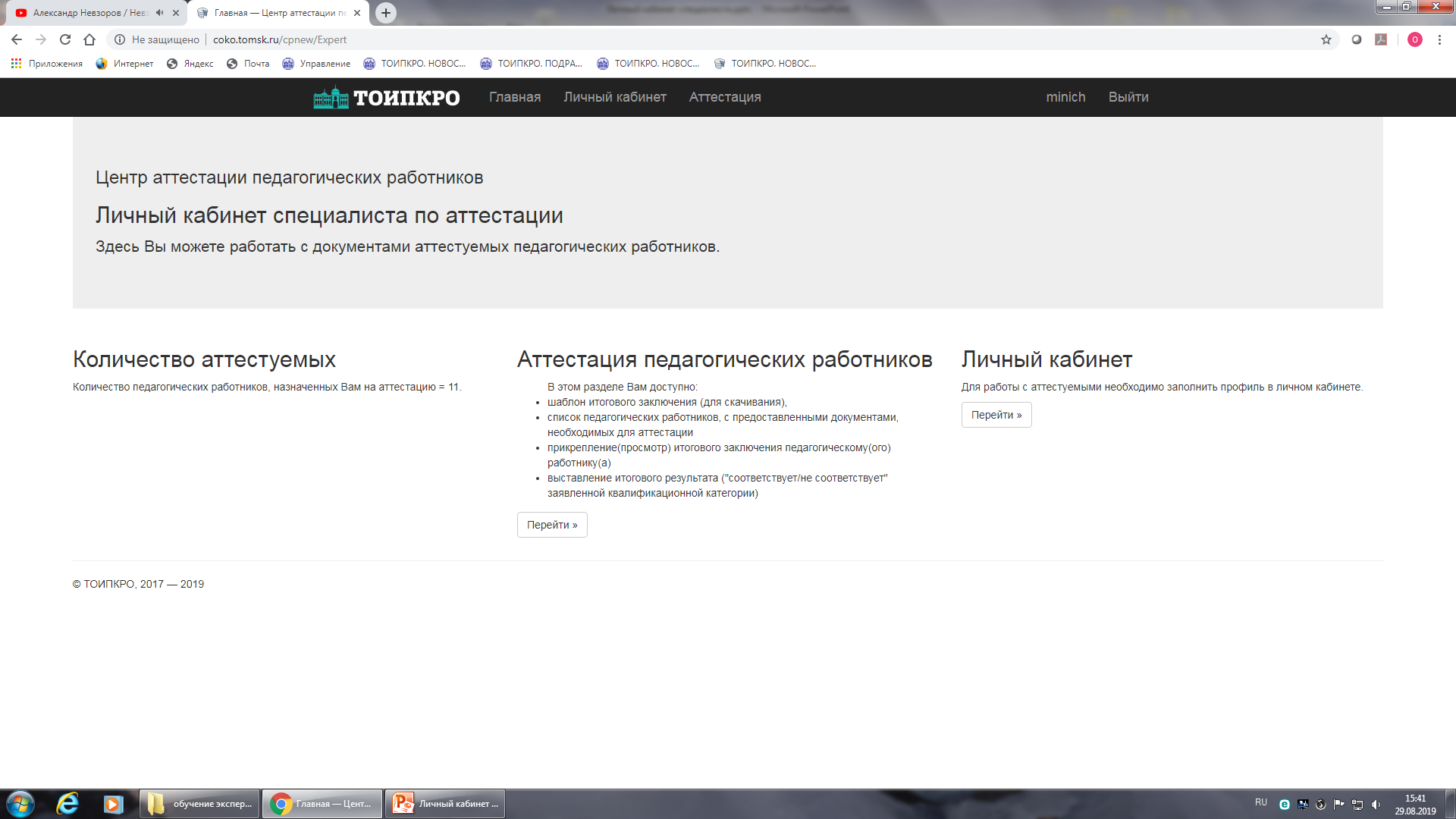 По кнопке «Перейти» переходим в раздел «Аттестация педагогических работников»
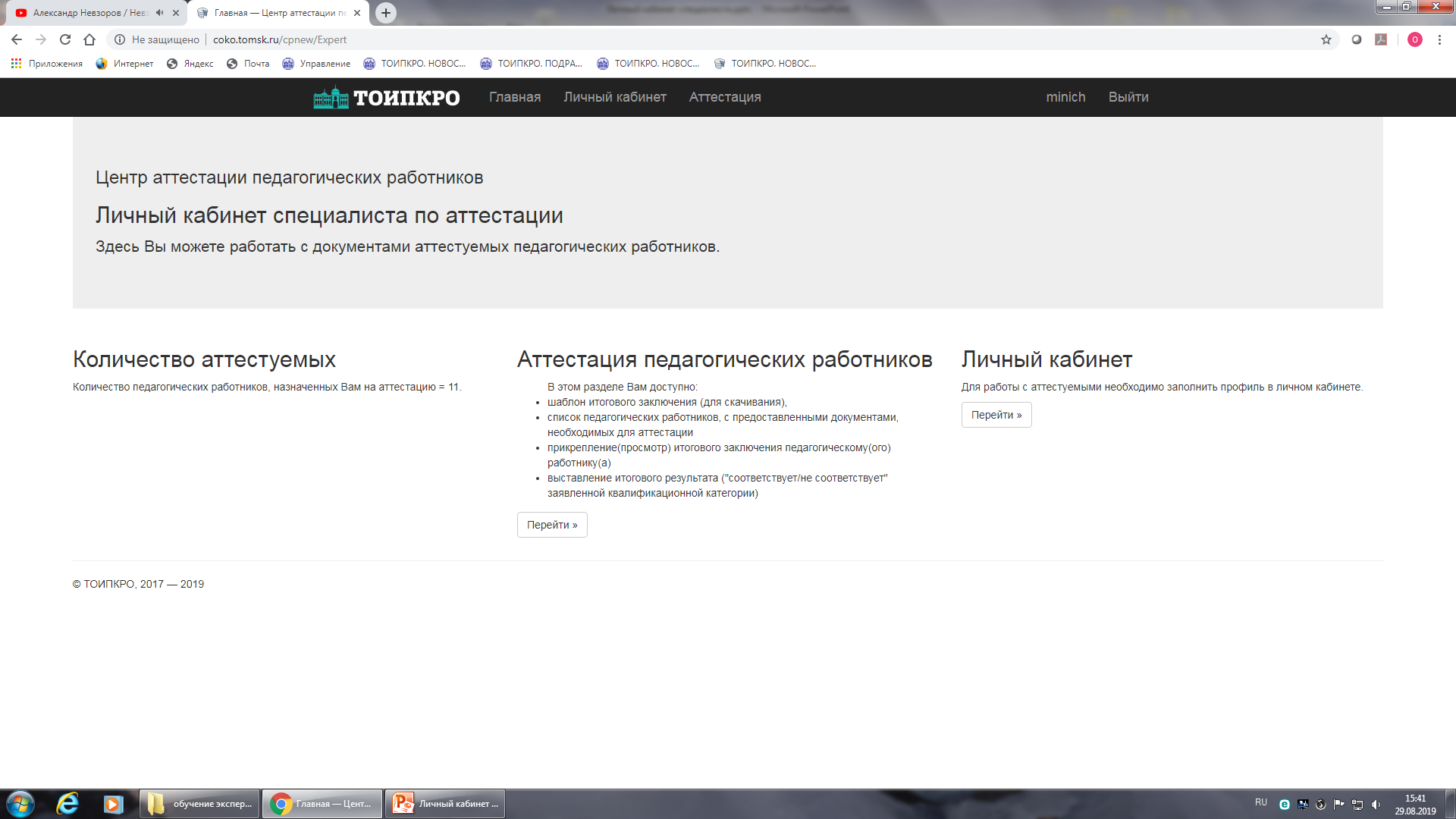 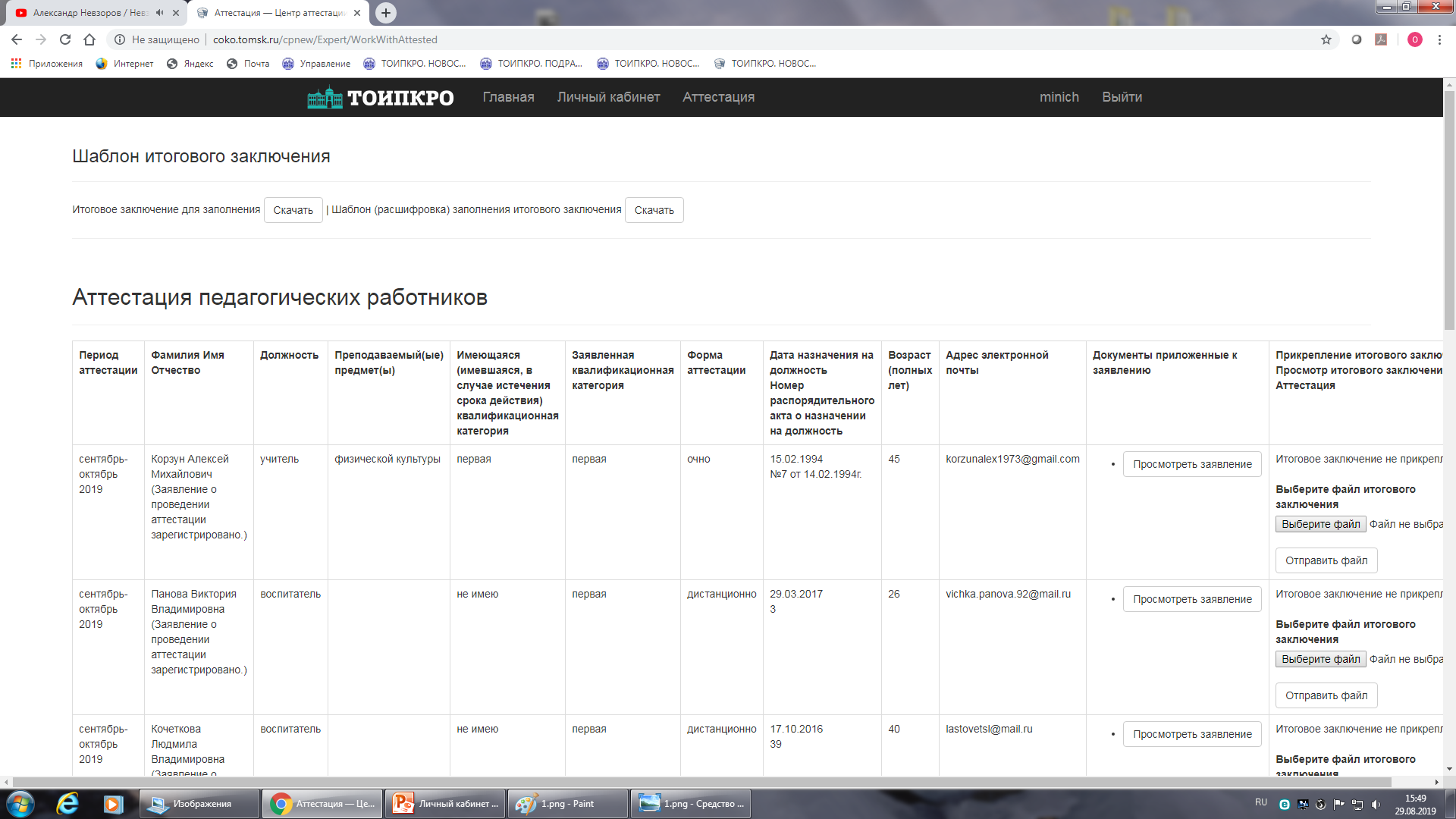 Вверху скачиваем шаблон для заполнения итогового заключения
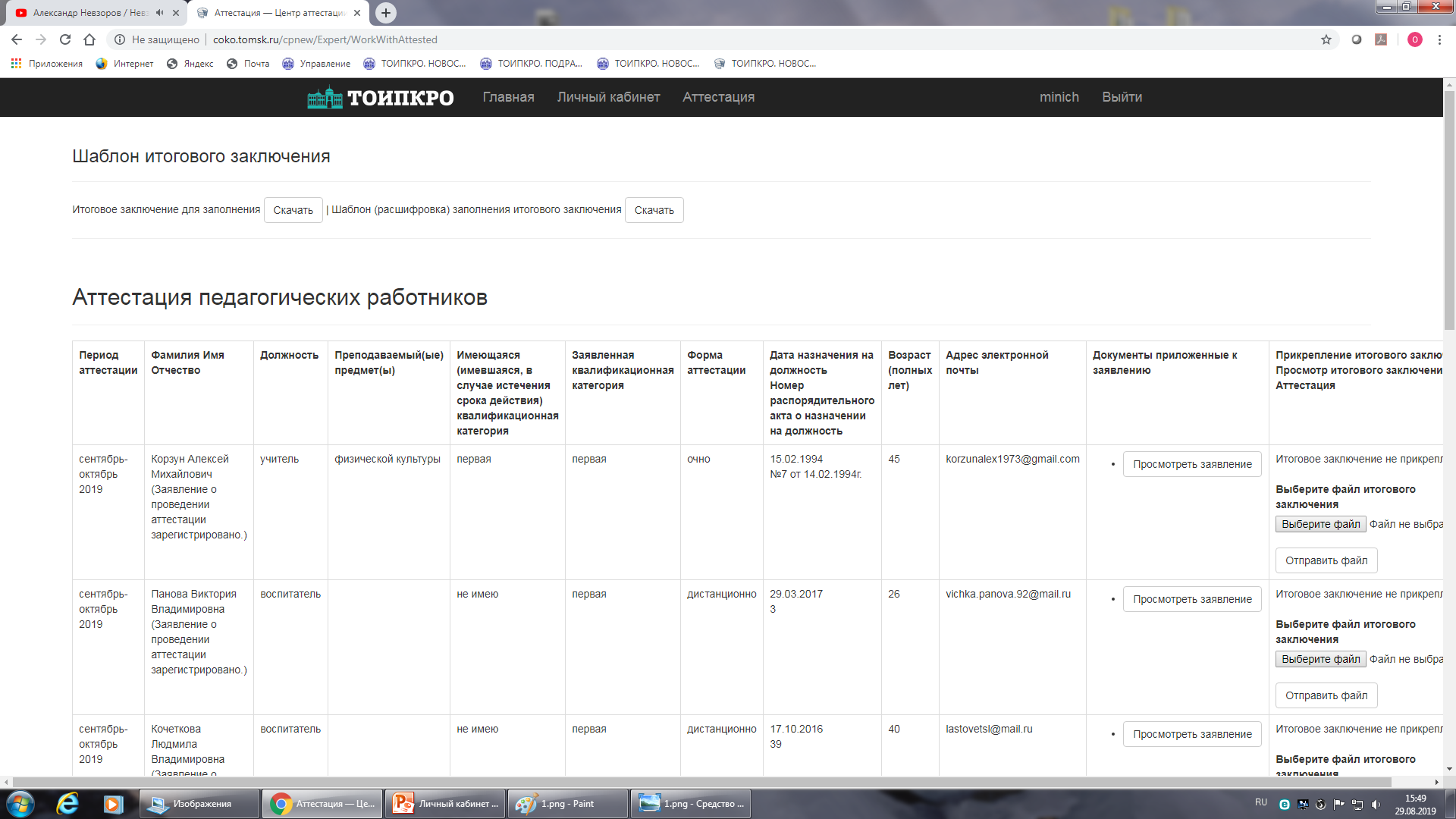 Иванов Иван Иванович
английского языка
В таблице обращаем внимание на период аттестации педагогов
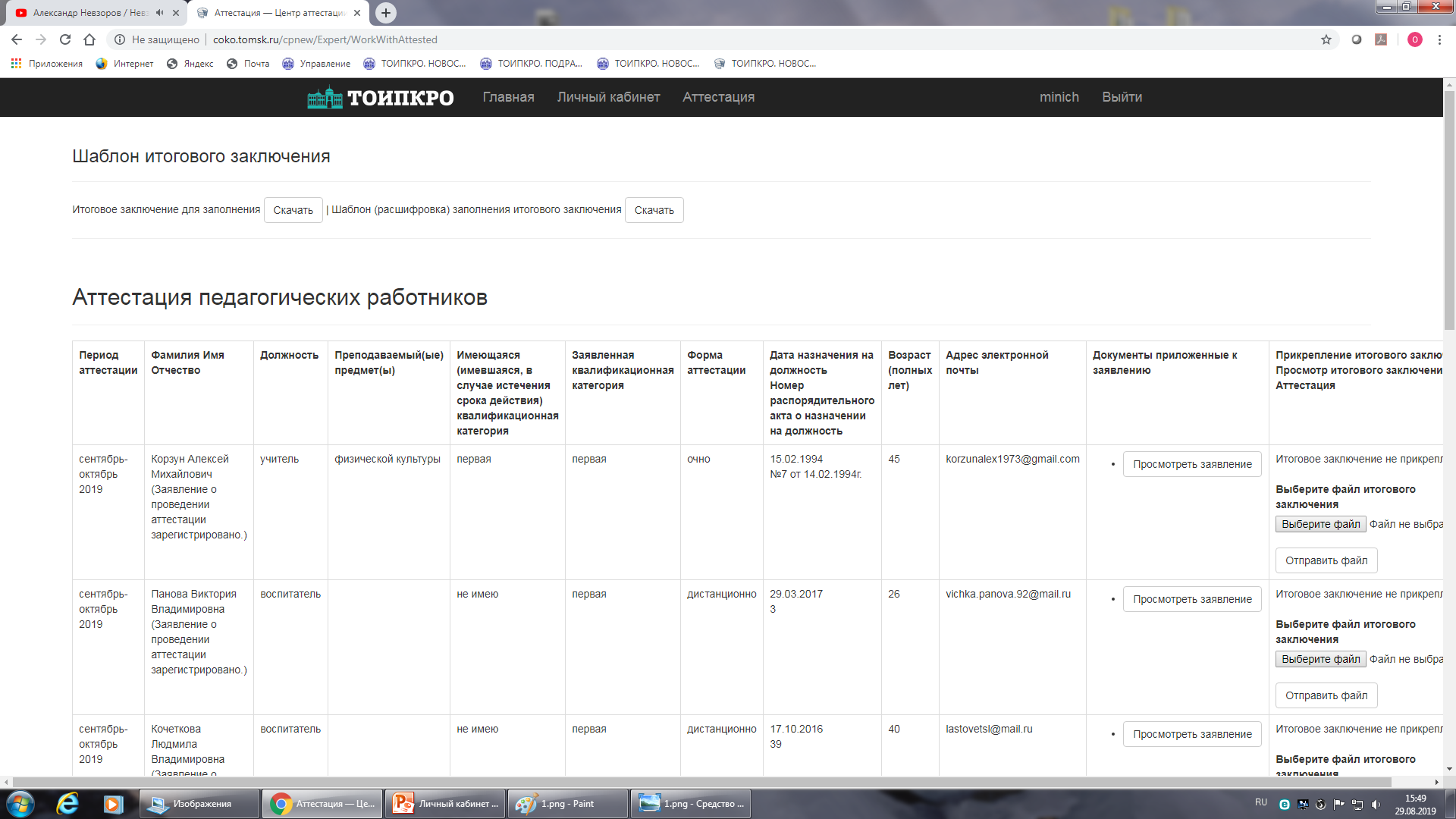 Обращаем внимание на заявленную категорию и выбранную педагогом форму аттестации
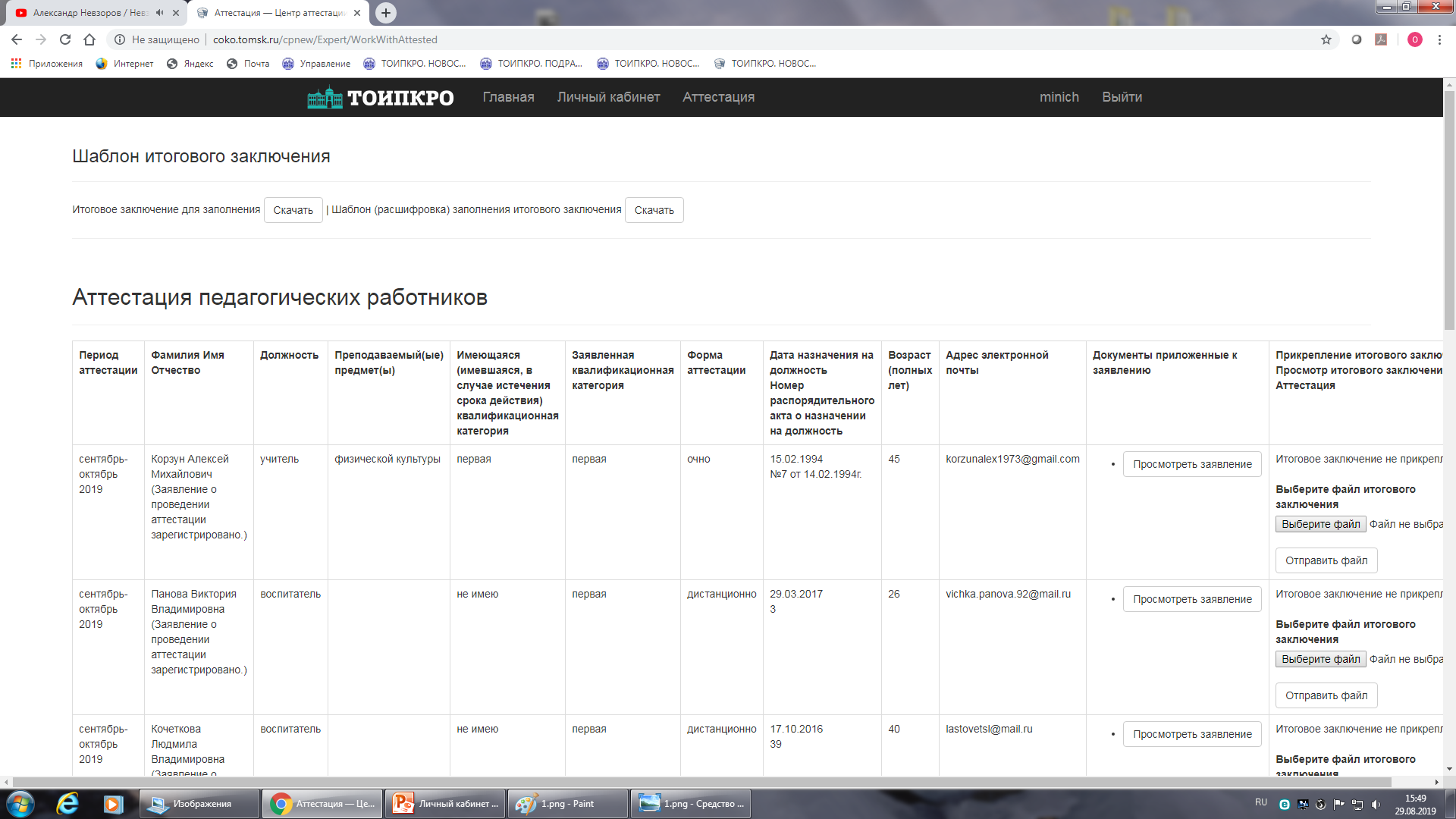 В итоговое заключение копируем информацию о дате назначения на должность
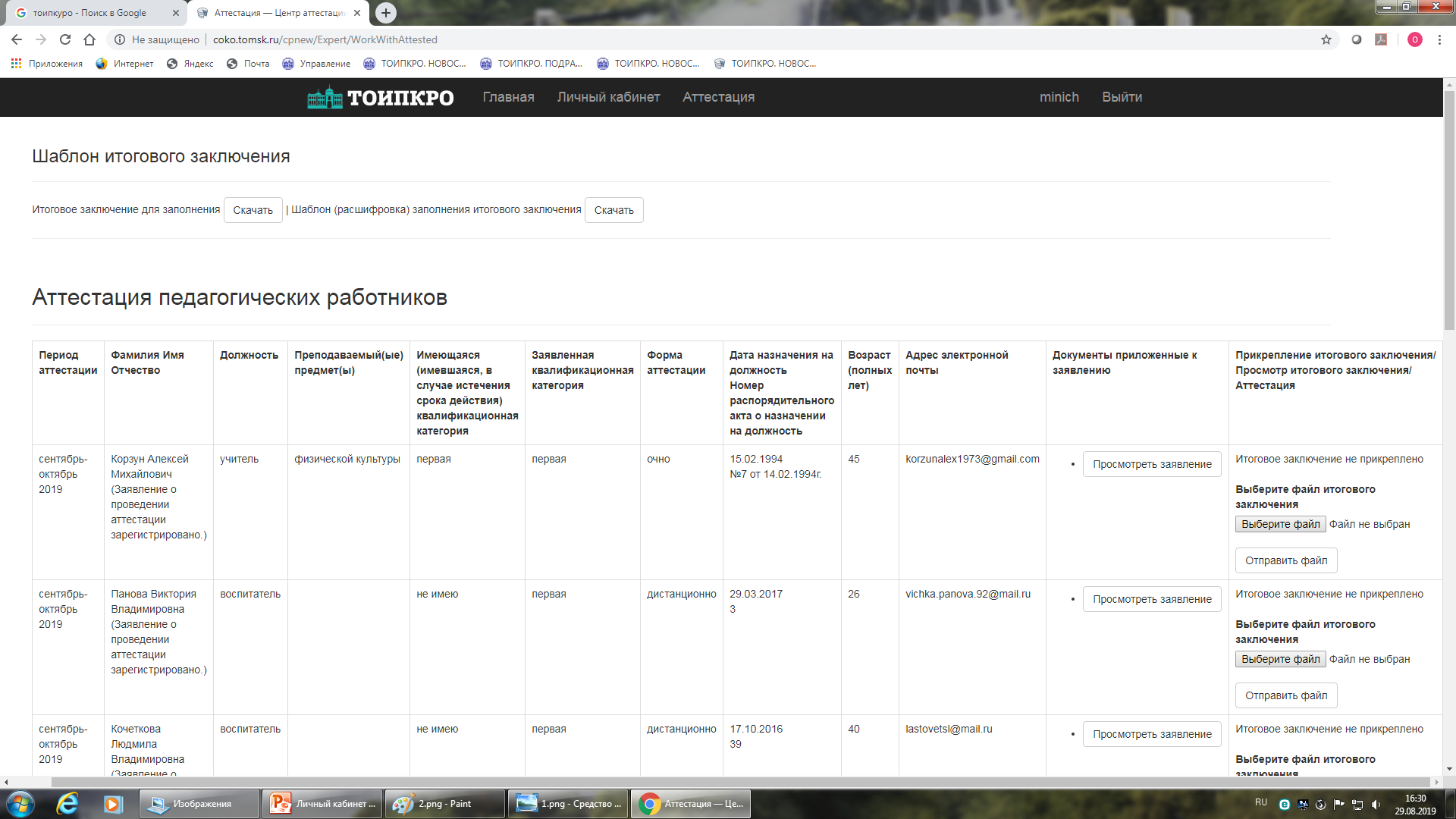 У вас есть возможность посмотреть заявление аттестуемого
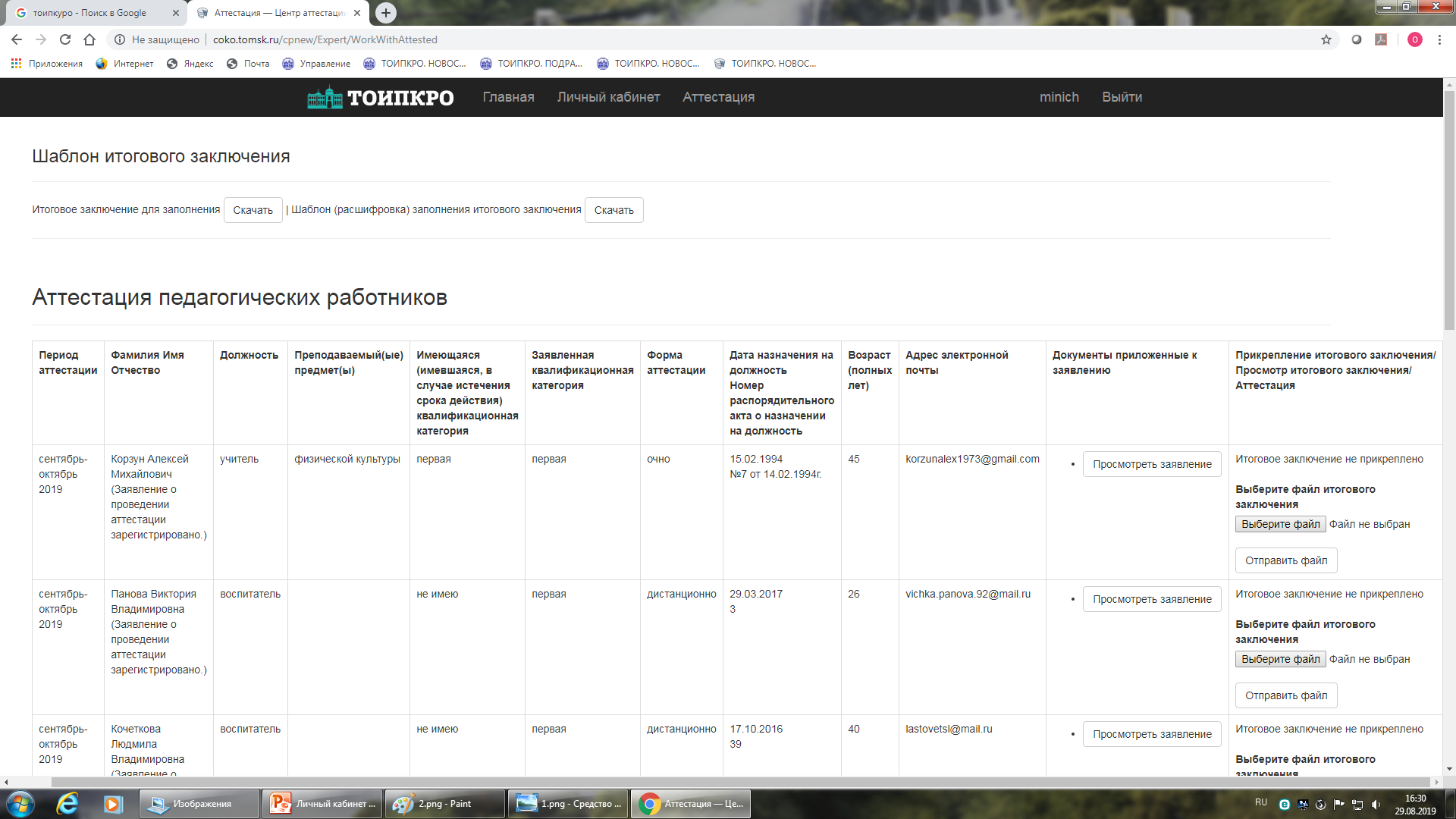 При дистанционной форме аттестации, а также при очной форме аттестации (для экспертов из отдаленных муниципалитетов) загружаем готовое итоговое заключение (вместе с подписями) в систему
Главная страница личного кабинета
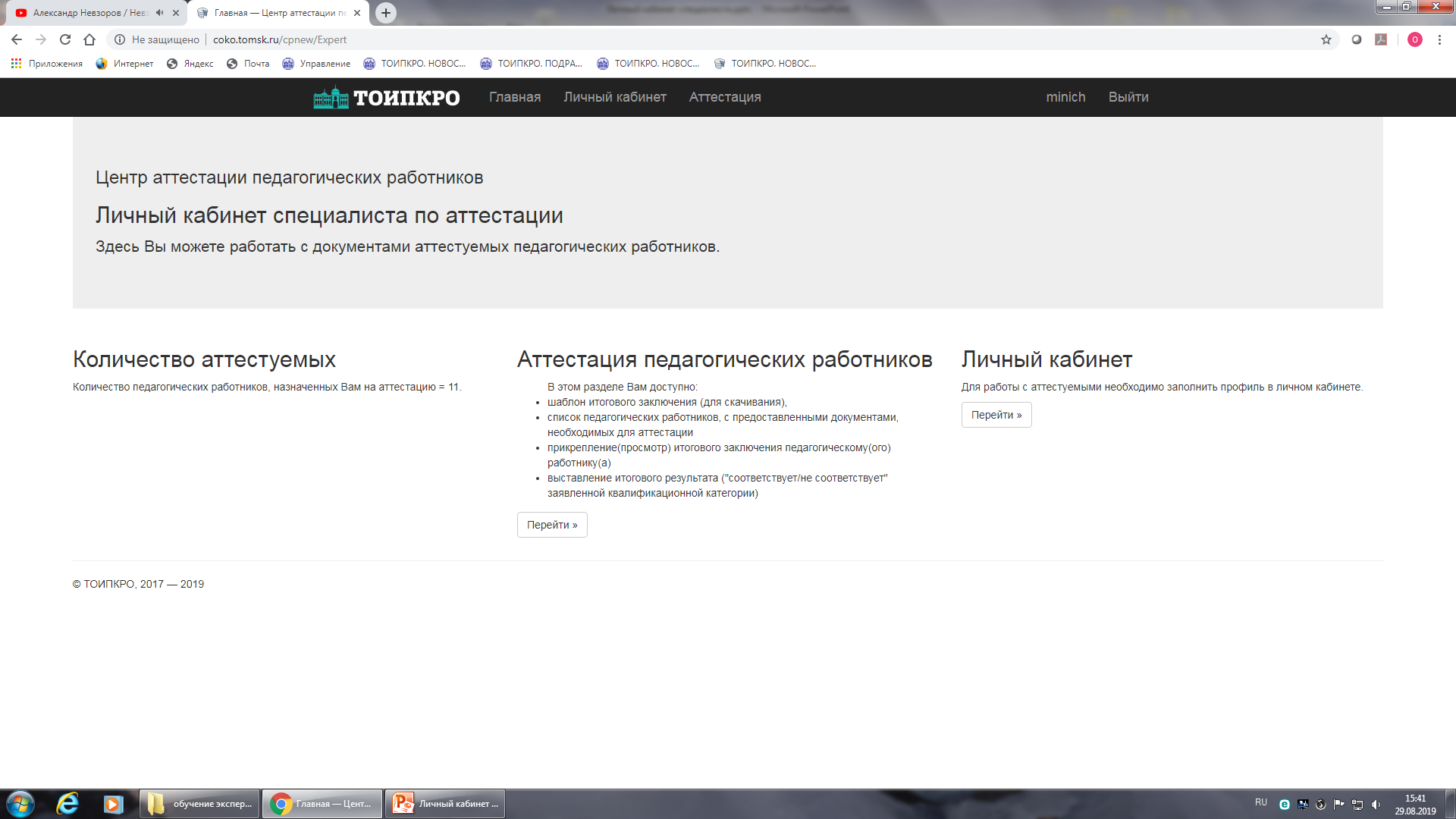 Перейдя по этой кнопке Вы можете посмотреть сведения, внесенные в систему при регистрации, и редактировать личные данные
Главная страница личного кабинета
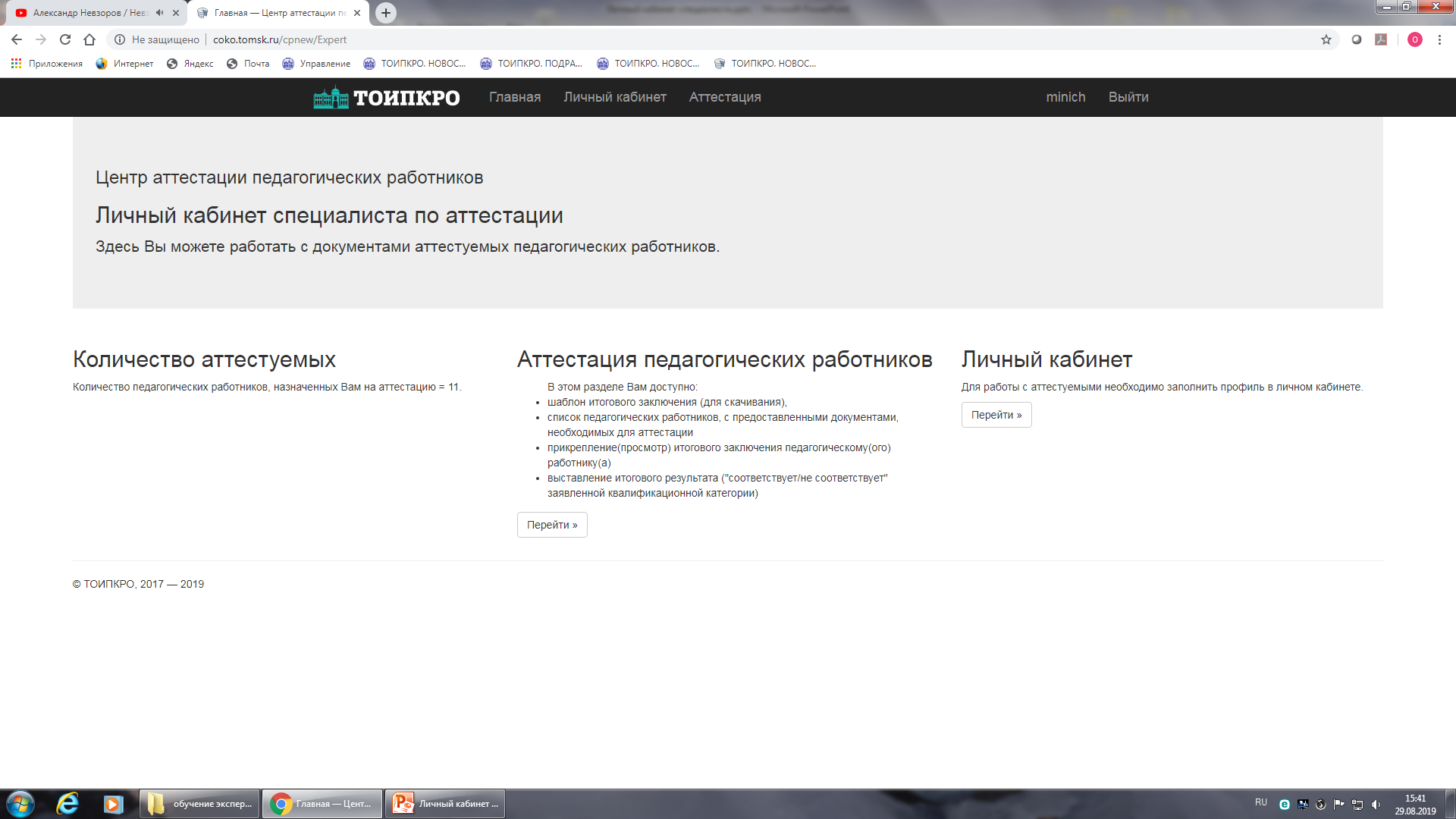 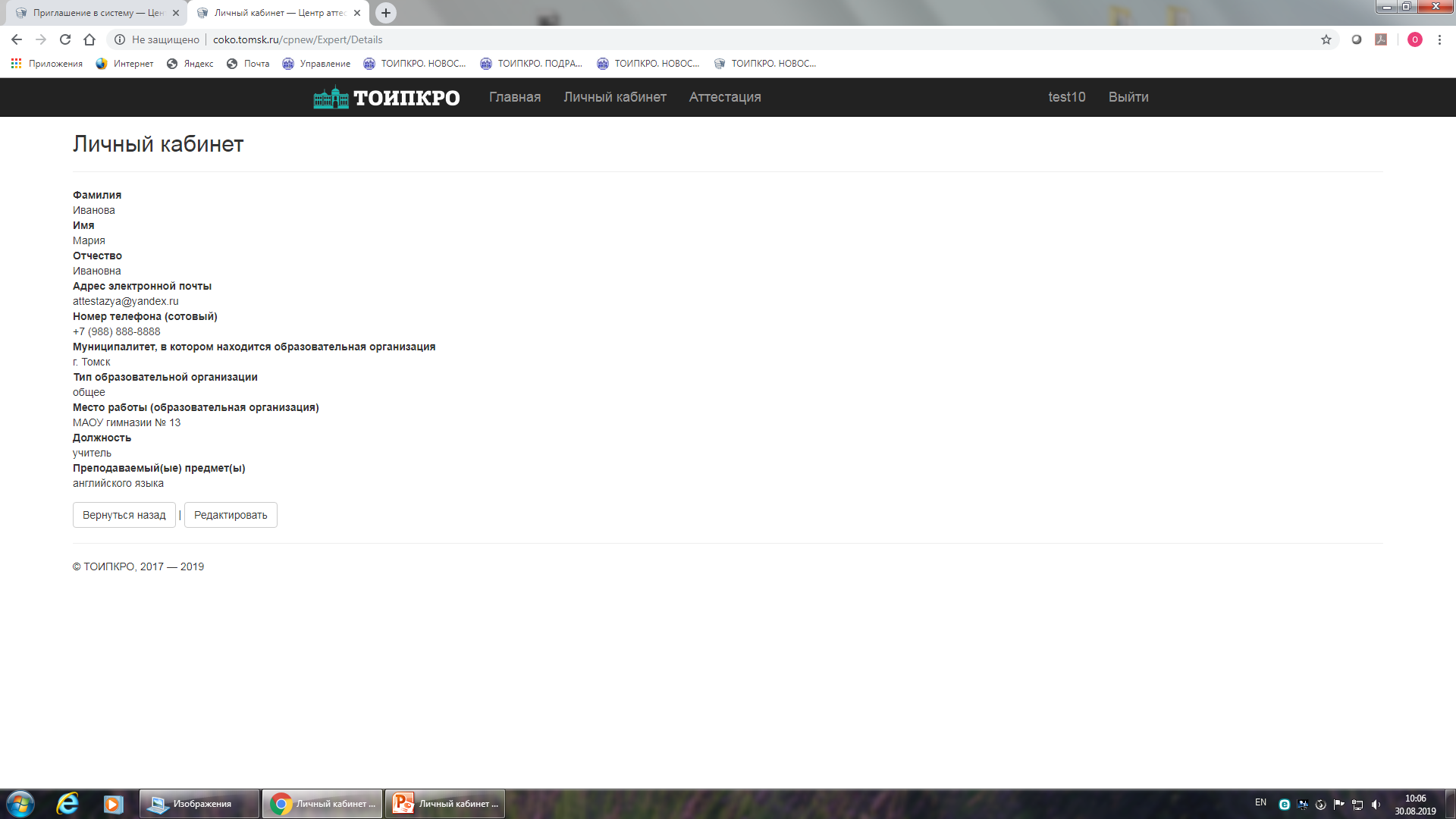 Спасибо за внимание
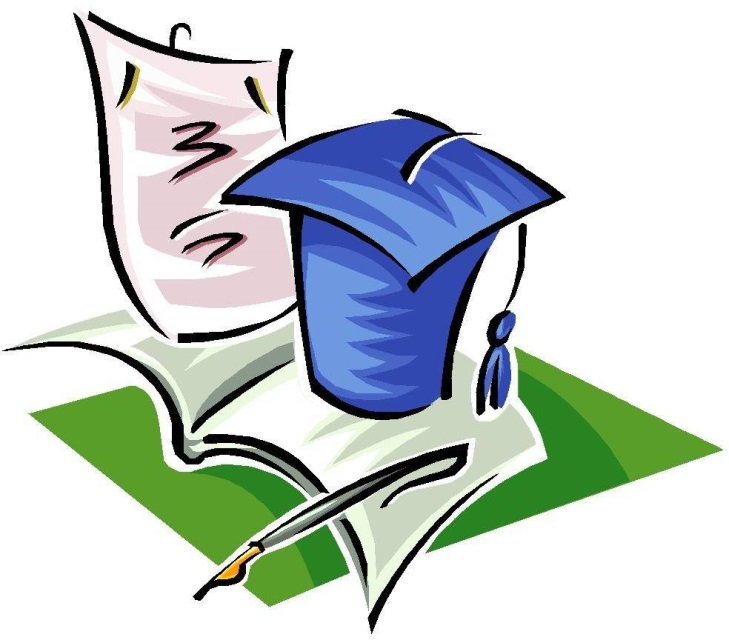 Центр оценки профессионального мастерства и квалификации педагогов